Возможности информационно – образовательной среды 
в ходе реализации проектной деятельности
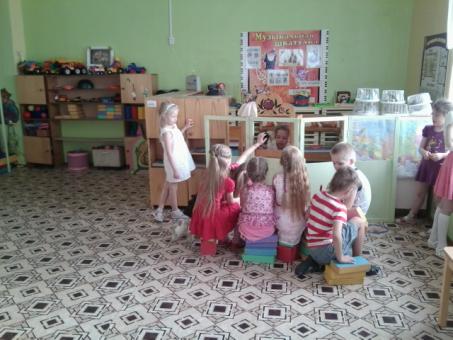 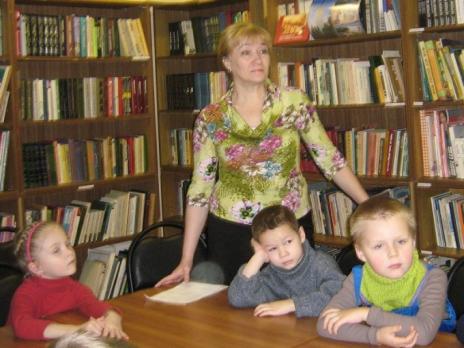 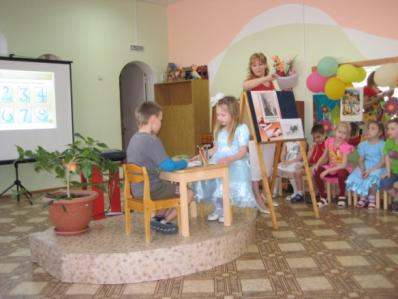 Е.К.Савицкая , воспитатель МДОУ № 13 «Берёзка», г Новодвинск
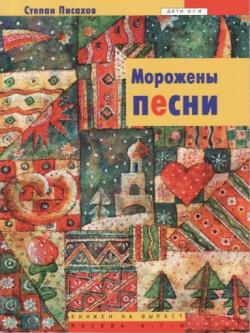 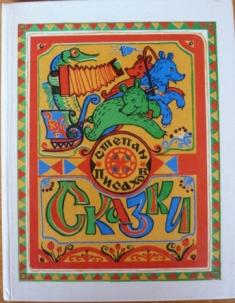 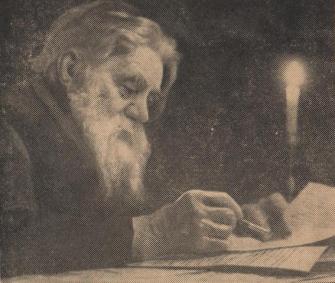 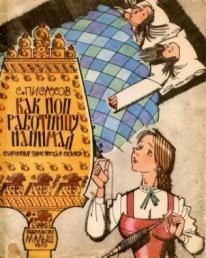 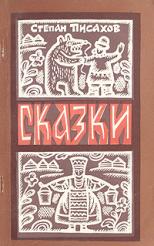 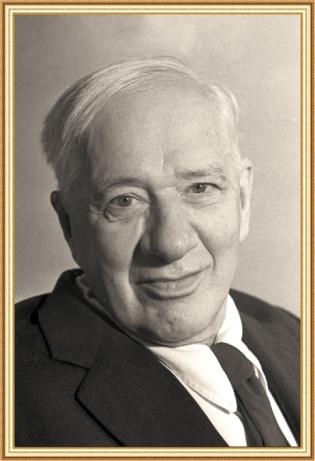 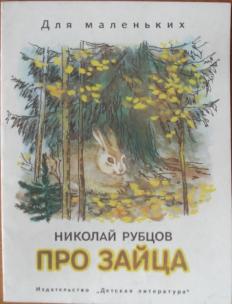 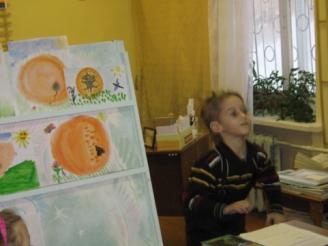 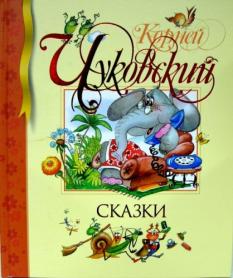 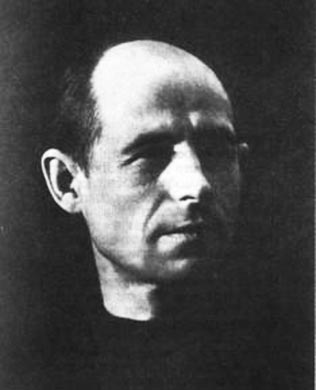 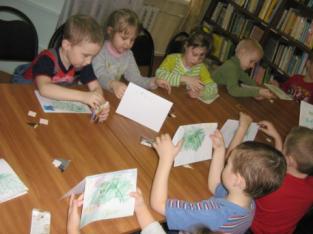 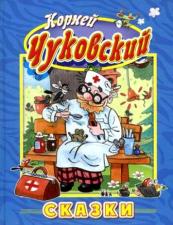 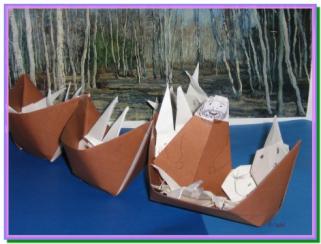 Цель проводимых проектов:Знакомить детей с литературным наследием писателей, вызвать интерес к книге, пробудить читательский интерес.
Задачи:
1.Создание условий для формирования у детей чувства сопричастности к  языковым средствам выразительности .
2. Учить понимать авторские средства выразительности (метафоры, сравнения).
3. Развивать творческие способности детей посредством  декламации, словотворчества, пластических этюдов, изобразительных средств.
4. Пробуждать и развивать интерес к художественной литературе. Уметь получать удовольствие от общения с книгой, с поэзией.
5. Дать представление о библиотеке, книге как источнике знаний, об общественной значимости труда библиотекаря.
6. Способствовать сплочению детско-взрослого коллектива группы.
Этапы работы
сбор, обработка  и адаптация материалов ;
-  написание конспектов;
- анкетирование родителей;
- разработка консультаций для родителей
Подготовительный
Вводный
Основной



Завершающий
Беседы о жизни и творчестве писателей;
- экспозиции книг;
- экскурсии в библиотеку;
- экскурсии к культурно-историческим памятникам, музеям
-  Знакомить с литературным наследием;
- разучивание стихов;
- создание иллюстрированных альбомов, книг;
- детское словотворчество
- викторины;
- создание книг детского литературного  и художественного творчества; 
выставки и конкурсы рисунков;
- конкурсы чтецов;
Театрализованные постановки.
Работа с родителями
АНКЕТА
ДОМАШНЕЕ ЧТЕНИЕ.
Уважаемые родители! Ответьте, пожалуйста, на вопросы данной анкеты.
Ваше мнение для нас очень важно. 1. Есть ли у вас дома библиотека, и что она собой представляет?
несколько книжных полок; 
книжный шкаф; 
стеллажи с книгами; 
другое ______________________________________________ . 
2. Есть ли у вашего ребенка своя книжная полка или уголок с книгами? 
да;                                       нет. 
3. Часто ли вы читаете ребенку книги? 
каждый день;        каждый вечер перед сном;   когда попросит;      иногда. 
4. Назовите, пожалуйста, самые любимые книги вашего ребенка: _________________________________________________________________ .         5. Назовите, пожалуйста, несколько недавно прочитанных вами ребенку произведений:_______________________________________________________________.       6. Беседуете ли вы с ребенком о прочитанном? 
да;                 нет;                     иногда. 
     7. Может ли ваш ребенок назвать недавно прочитанные с вами книги? 
да;                нет;                      не знаю. 
8. Имена, каких поэтов и писателей знает ваш ребенок?________________________________________________________________.         9. Может ли ваш ребенок пересказать отрывок из любимой сказки, произведения? 
да;                 нет;                     не знаю. 
10. Выписываете ли вы детские журналы? Какие?_________________________________________________________________.        
11. Как вы считаете, возможно, ли в дошкольном возрасте знакомить детей  с литературным творчеством МВ Ломоносова? ________________________________________________________________ .         12. Умеет ли читать (и понимать прочитанное) ваш ребенок? 
да;                нет. 
       13. Любит ли ваш ребенок  рассматривать иллюстрации  детской книги самостоятельно? 
да;               нет. 
      14. Рассматриваете ли вы с ребенком работы, представленные на выставке в коридоре первого этажа детского сада: 
да, обязательно каждый раз: там содержится много материала для бесед; 
да, иногда; 
нам некогда рассматривать; 
нет, никогда. 
Благодарим за сотрудничество!
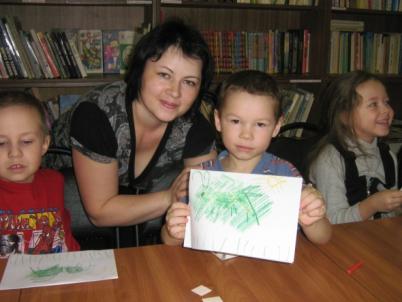 Продуктивная деятельность
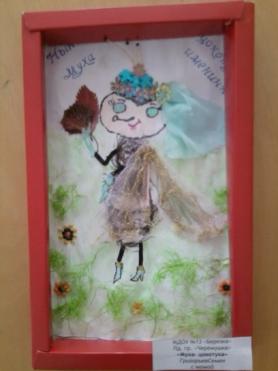 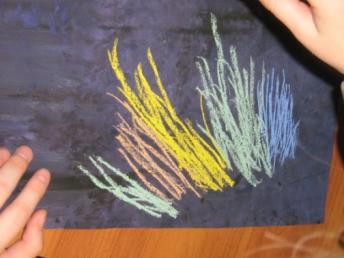 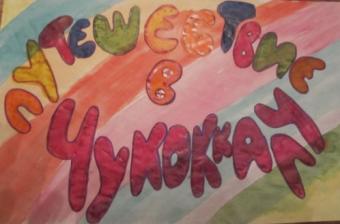 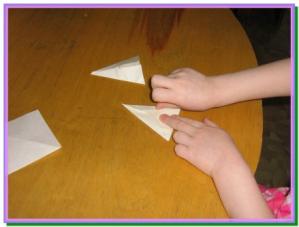 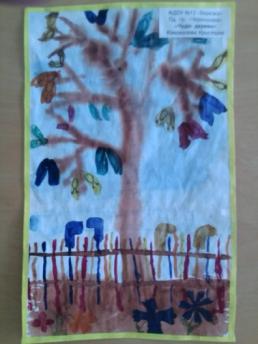 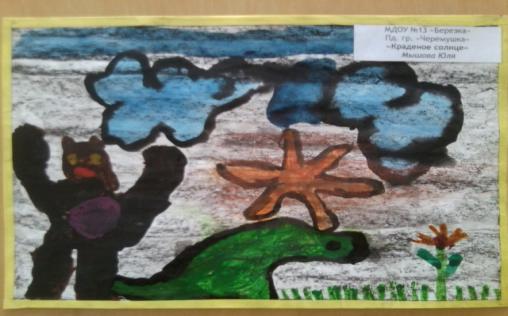 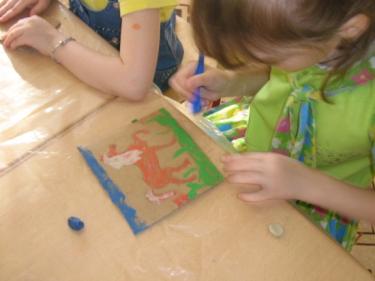 Продуктивная деятельность
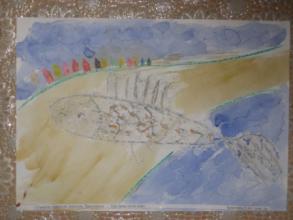 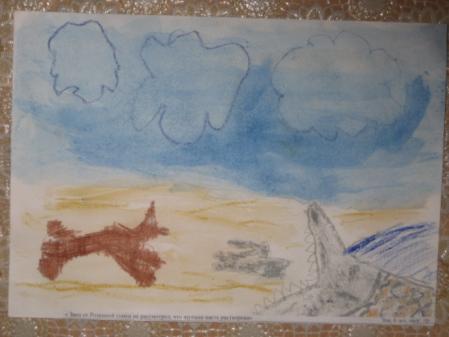 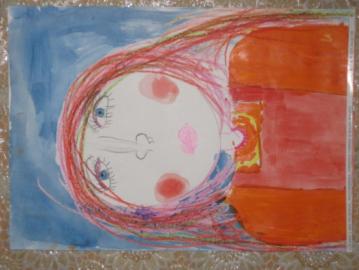 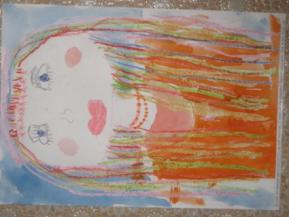 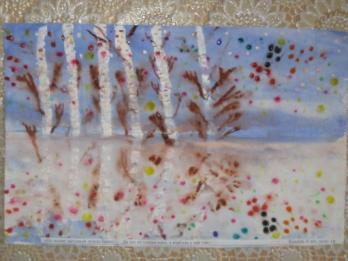 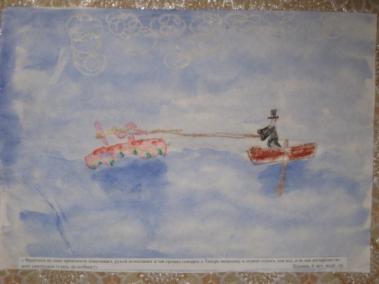 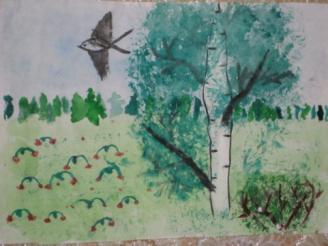 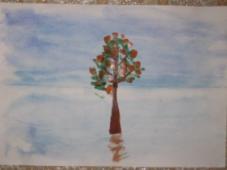 - Познавательно – речевые игры, 
    а так же  составление синквейнов, придумывание рифм, упражнялись в подборе  сравнений, учились понимать и запоминать авторские средства выразительности, придумывать метафоры, узнали о многозначности слов;
- Выразительное чтение стихов;
- Сюжетно – ролевая игра «библиотека»;
- Ручной труд «Книжника больница».
Сотрудничество с семьёй и социумом расширило и обогатило информационно-образовательное пространство дошкольников, способствовало более качественному приобщению детей к детской книге, расширило читательский интерес. Пополнился словарный запас детей образными языковыми средствами выразительности.
Творческий альянс воспитателя и библиотекаря сделал общественно значимой работу по приобщению детей к книге, явился отправным пунктом приобщения детей и взрослых к национальным и культурным ценностям.
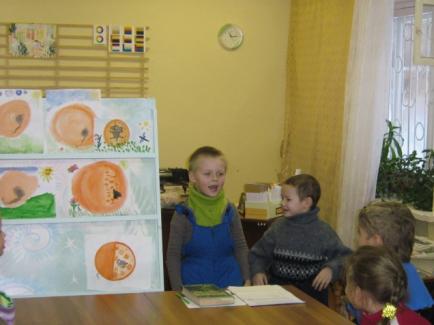 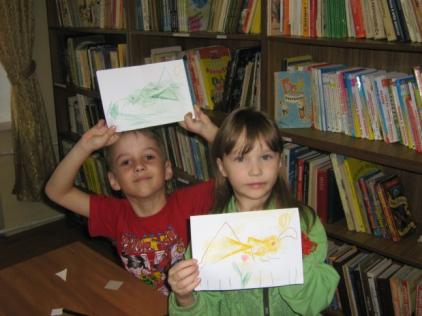 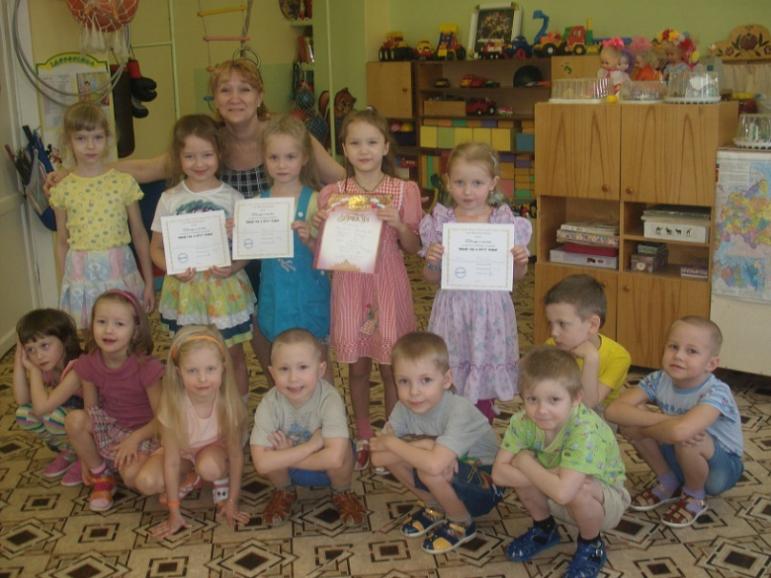 Спасибо за внимание.